Викторина по творчеству Н.В. Гоголя, Н.А. Некрасова, М.Е. Салтыкова-Щедрина.
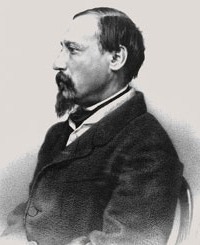 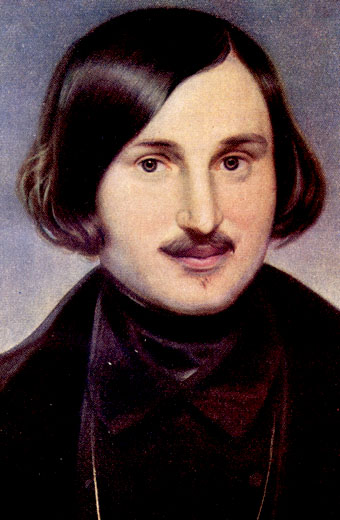 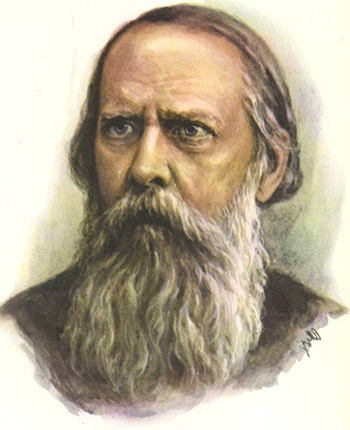 Какое бессмертное произведение так и не смог дописать Николай Васильевич и сжёг его?
«Мертвые души»
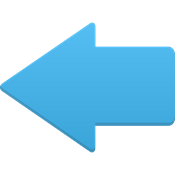 Кому принадлежат слова «Добре, сынку, добре!» В какой момент герой произносит их?
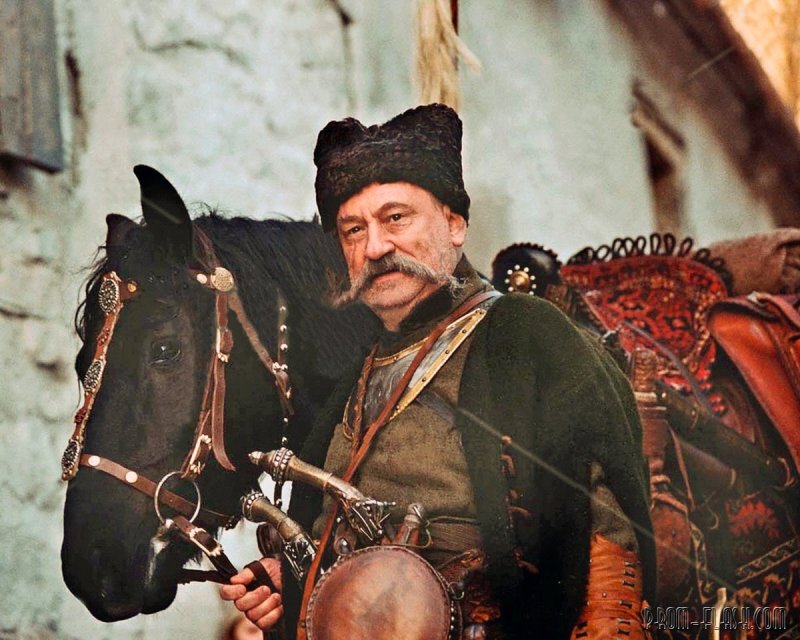 Тарасу Бульбе. Он произносит эти слова, когда видит казнь старшего сына Остапа.
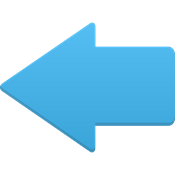 Почему Тарас убивает своего сына Андрия?
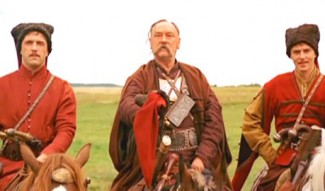 Охарактеризуйте главных героев повести «Тарас Бульба», братьев Остапа и Андрия. Назовите, чем они похожи, чем отличаются.
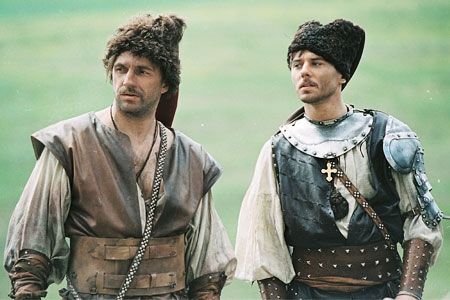 Назовите минимум 5 произведений Н.В. Гоголя.
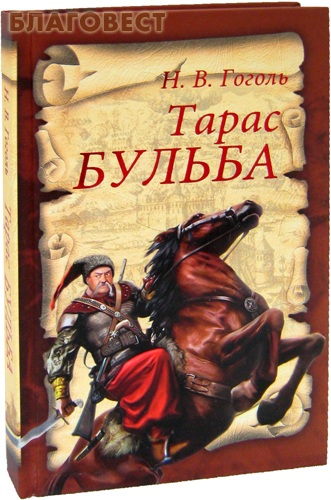 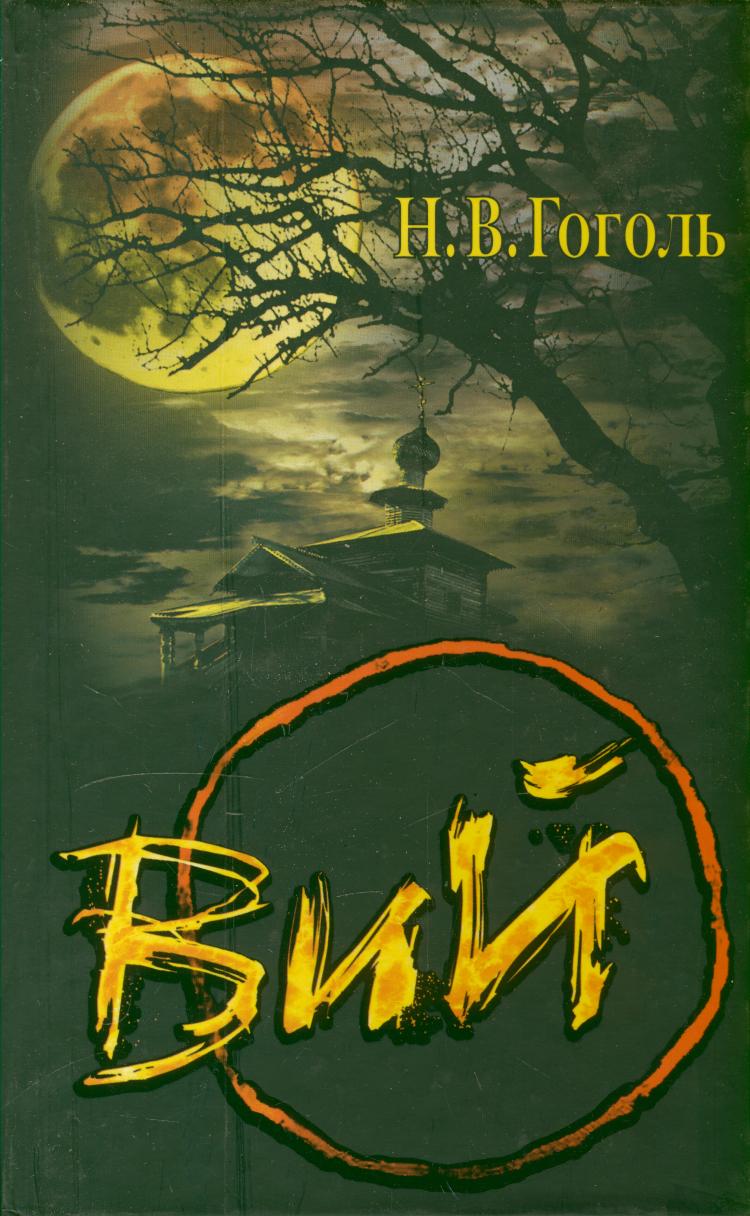 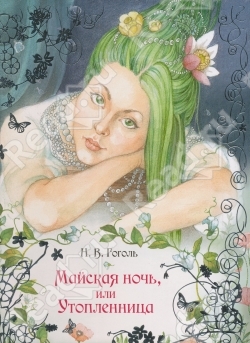 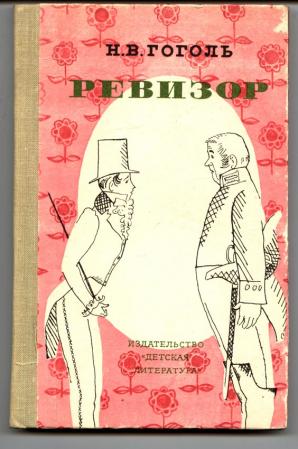 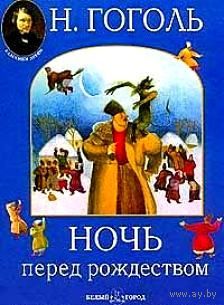 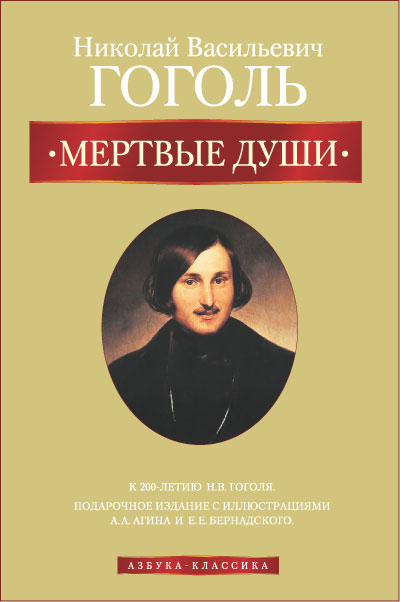 Назовите реку, на берег которой любил бегать в детстве Н.А. Некрасов
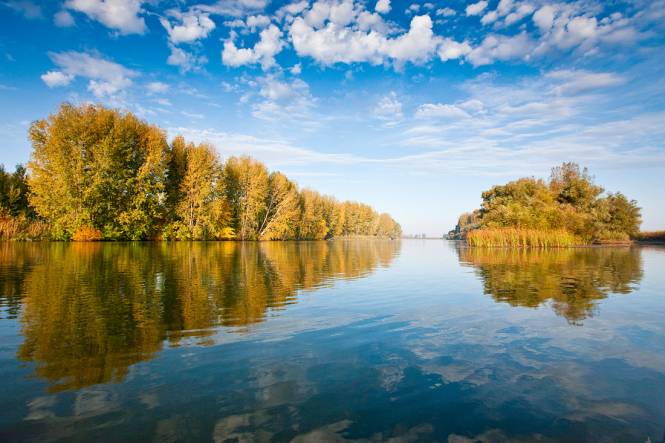 Волга
Продолжите строчку стихотворения:Вчерашний день, часу в шестом,Зашел я на Сенную;Там били женщину кнутом,Крестьянку …
Молодую.
Вспомните, почему юный Некрасов, переехавший в Петербург, вынужден был 8 лет вести нищенский образ жизни, голодать, прежде чем добился успеха.
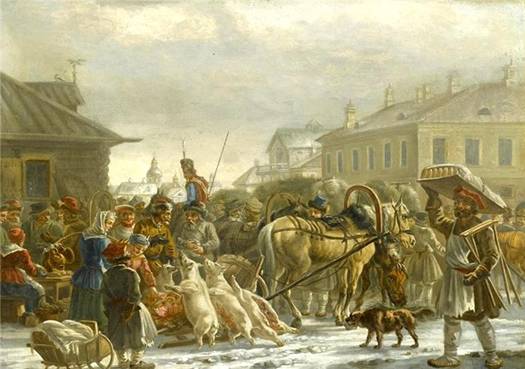 Некрасов мечтал о литературной карьере. Отец был против и прекратил посылать ему деньги.
Продолжите строчку из поэмы 
"Крестьянские дети":
Однажды, в студеную зимнюю пору,
Я из лесу вышел; был сильный мороз.
Гляжу, поднимается медленно в гору
…?
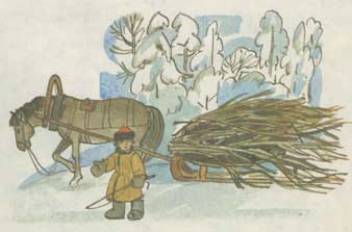 Лошадка, везущая хворосту воз.
Назовите причины, по которым княгиня Трубецкая, отказавшись от всех привилегий, уехала за мужем-декабристом в Сибирь.
«Я должна близ мужа умереть».
«Я силы дам ему».
«Я видеть не могу продажных и тупых».
Назовите полное имя и отчество писателя.
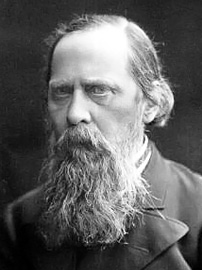 Михаил Евграфович
Соедините слова, чтобы получились названия сказок.
пескарь.

 помещик.

 заяц.

 один мужик двух генералов прокормил.
Дикий

 Премудрый

 Повесть о том, как …

 Самоотверженный
1 – 2; 2 – 1; 3 – 4; 4 – 3.
Как называлась газета, которую читали два генерала на острове, пока не нашли мужика?
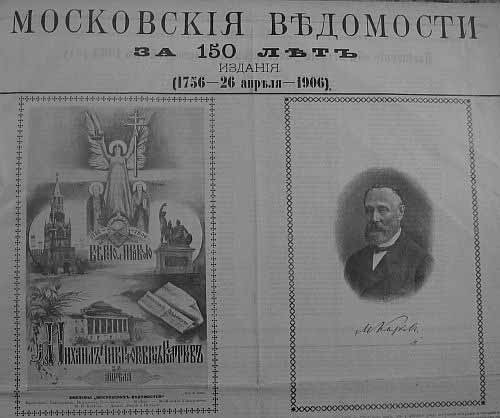 Назовите пороки, которые осуждает писатель в мужике, главном герое «Повести о том, как один мужик двух генералов прокормил».
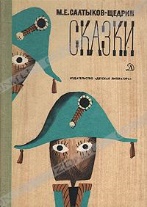 Привычка к рабскому положению,
Отсутствие самосознания, самоуважения
Неумение постоять за себя
Вспомните, герой какого изученного ранее произведения напоминает по поведению мужика из «Повести о том, как один мужик двух генералов прокормил»?
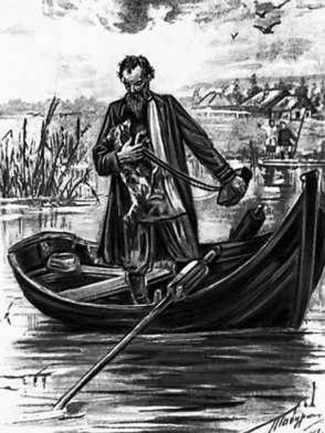 Герасим 
(Тургенев И.С. «Муму»)
Он «весь погрузился в музыку пуль и мечей. Он не знал, что такое значит обдумывать, или рассчитывать, или измерять заранее свои и чужие поступки».
Андрий Бульба 
(Н.В. Гоголь «Тарас Бульба»)
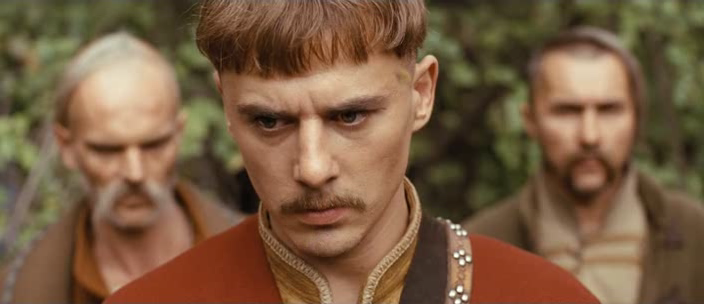 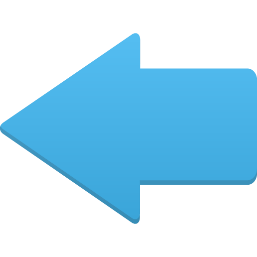 «Весь он, с головы до ног, оброс волосами, словно древний Исав, а ногти у него сделались как железные».
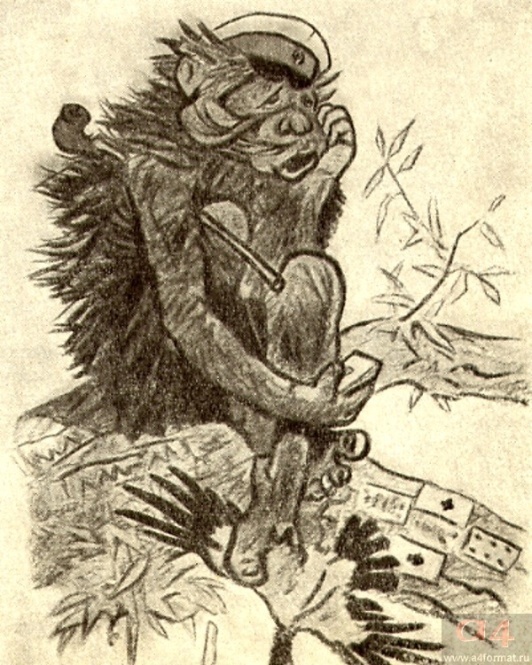 «Дикий помещик», 
М.Е. Салтыков-Щедрин
О нет! я этого ждала...
   Но вы, но вы... злодей!..
Неделя целая прошла...
   Нет сердца у людей!
Зачем бы разом не сказать?..
   Уж шла бы я давно...
Велите ж партию сбирать -
   Иду! мне все равно!..
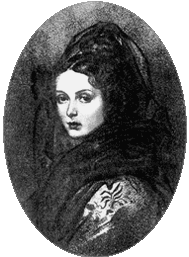 Княгиня Трубецкая (Некрасов Н.А. «Русские женщины»)
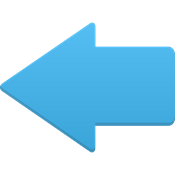 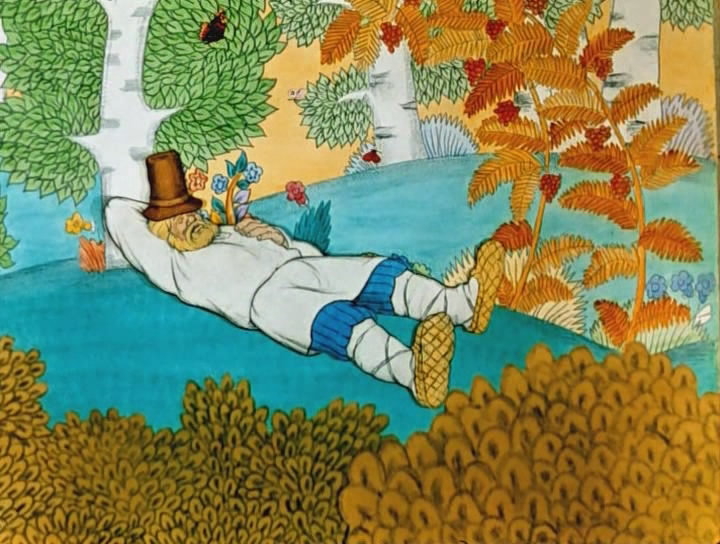 Мужик («Повесть о том, как один мужик двух генералов прокормил», М.Е. Салтыков-Щедрин)
«…потупила свои очи; прекрасными снежными полукружьями надвинулись на  них веки, окраенные длинными, как стрелы, ресницами. Наклонилося все  чудесное лицо ее, и тонкий румянец оттенил его снизу».
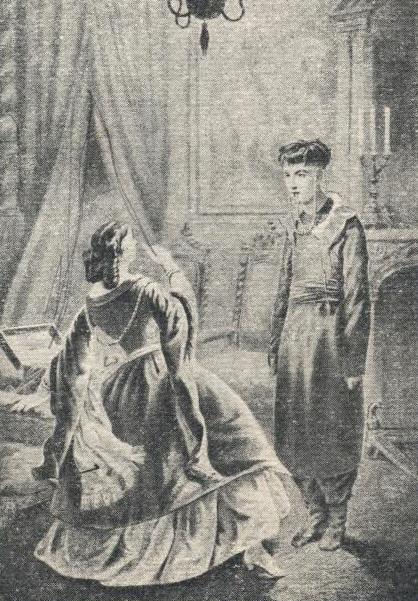 Панночка
 (Н.В. Гоголь «Тарас Бульба»)
Посмотрит в окошко — ан там все, как он задумал, все точно так уж и есть! Ломятся, по щучьему велению, под грузом плодов деревья грушевые, персиковые, абрикосовые, а он только знай фрукты машинами собирает да в рот кладёт!
«Дикий помещик». 
М.Е. Салтыков-Щедрин
Сюрприз! Вы получаете 200 очков и право выбрать команде соперников следующий вопрос!
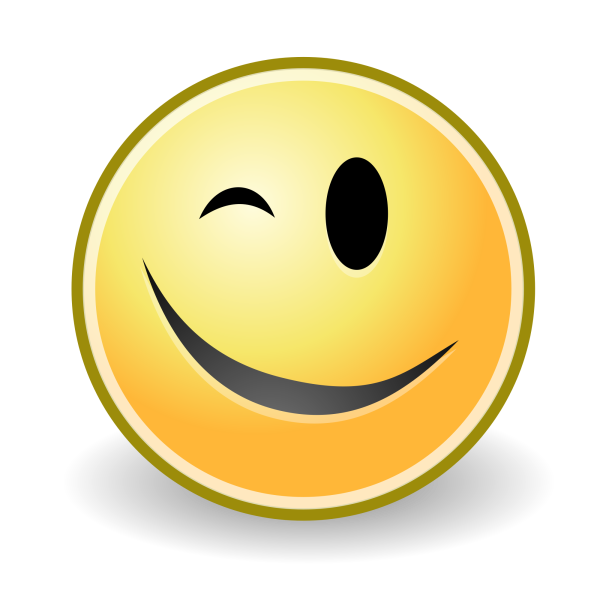 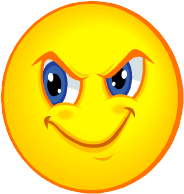 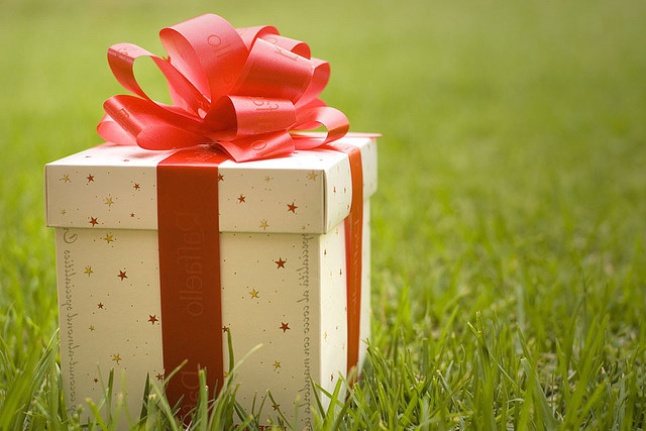 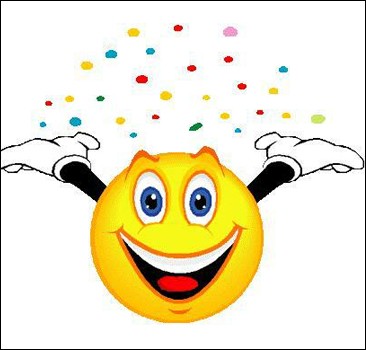 «Нет, братцы, так любить, как русская душа, - любить не то чтобы умом или чем другим, а всем, чем дал бог, что ни есть в тебе, а... Нет, так любить никто не может!»
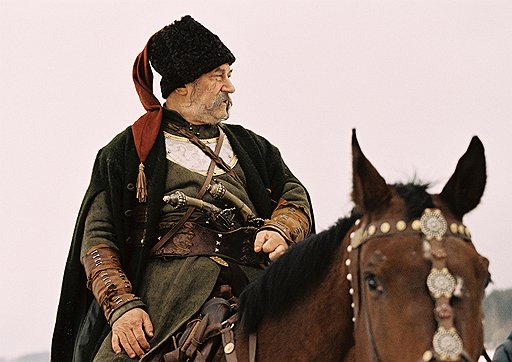 Тарас Бульба 
(Н.В. Гоголь «Тарас Бульба»)
«Вчера у почтенного начальника нашей древней столицы был парадный обед. Стол сервирован был на сто персон с роскошью изумительною. Дары всех стран назначили себе как бы рандеву на этом волшебном празднике. Тут была и «шексинска стерлядь золотая», и питомец лесов кавказских – фазан…»
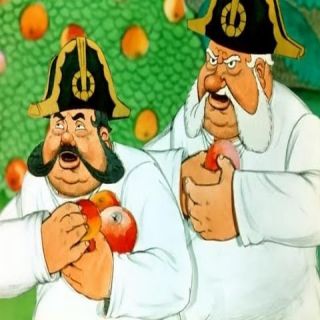 «Повесть о том как один мужик двух генералов прокормил», 
М.Е. Салтыков-Щедрин
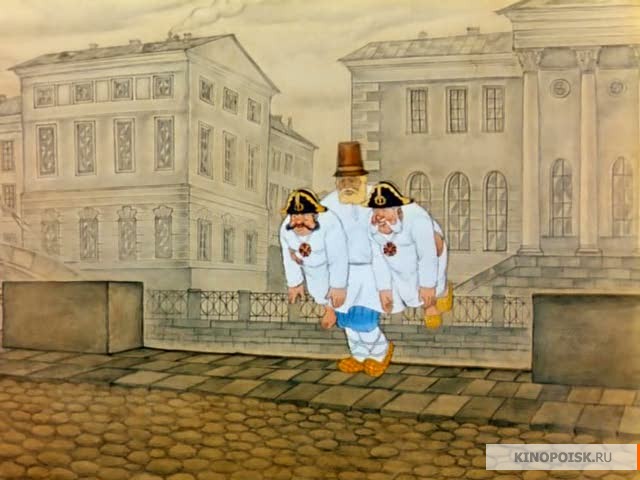 Дорога вилась передо мною между густыми кустами орешника, уже залитыми мраком; я подвигался вперёд с трудом. Дрожки прыгали по твердым корням столетних дубов и лип, беспрестанно пересекавшим глубокие продольные рытвины — следы тележных колес; лошадь моя начала спотыкаться. Сильный ветер внезапно загудел в вышине, деревья забушевали, крупные капли дождя резко застучали, зашлёпали по листьям, сверкнула молния, и гроза разразилась. Дождь полил ручьями.
«Бирюк», И.С. Тургенев
Назовите имена минимум трёх зарубежных классиков.
Джек Лондон
Вильям Шекспир
Д. Байрон
Р. Брэдбери
Перечислите известные Вам изобразительно-выразительные средства (минимум 5)
Эпитет
Сравнение
Олицетворение
Метафора
Гипербола
Гротеск
Кот в мешке!
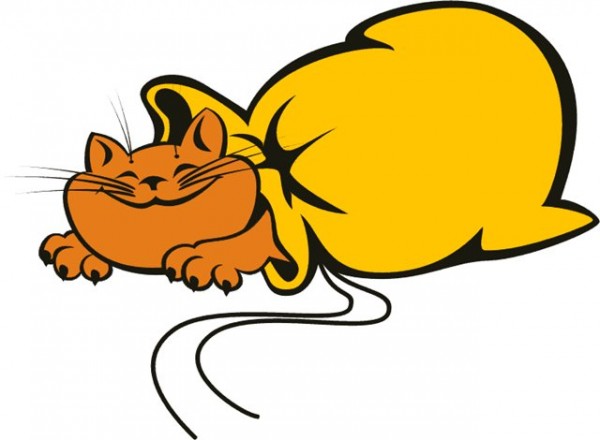 Кот в мешке!
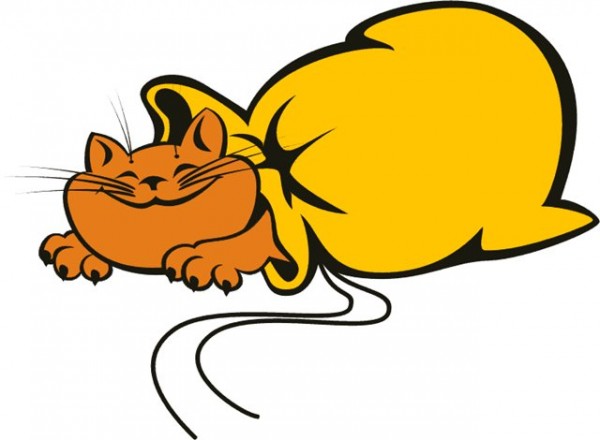 Перечислите социальные пороки, с которыми боролись писатели 19-ого века
Жестокость, 
крепостное право, 
косность, 
привычка мужиков подчиняться помещикам, антигуманность.
Спасибо за игру!